COSC160: Data Structures
Jeremy Bolton, PhD
Assistant Teaching Professor
Outline
Welcome!
Course Overview
Course Expectations
Grading
Assignments 
Ethics
Goals
Welcome!
COSC-160 – Data Structures 
 
Instructor: 	Jeremy Bolton, Ph.D.
Assistant Teaching Professor
Department of Computer Science
Email:	jeremy.bolton@georgetown.edu
 
Office Hours:	Daily hours will be entered on Canvas calendar(or by appointment)
 
TAs:  TBD (see Canvas calendar for office hours)
Course Summary
This course is designed as a second year course for majors and minors and covers basic data structures and algorithm analysis. Starting with the art and science of analyzing algorithms, the main goal of this course is to learn various techniques for organizing data so that computer programs can access, modify, and delete data efficiently. Topics covered include basic data structures (for example, lists, stacks and queues), trees, hashing, heaps, disjoint sets, and graphs, self-adjusting data structures; worst-case, average-case, and amortized analysis; and basic problem solving techniques. The topics are theoretical in nature but have dramatic impact in practice.

Credits: 3

Prerequisites: COSC-052 and (COSC-030 or MATH-200)
Required Text
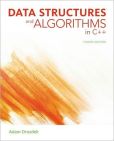 Data Structures and Algorithms in C++ | Edition: 4
Author:		Adam Drozdek
ISBN:		9781133608424
Publication Date:	08/27/2012
Publisher:		Cengage Learning
Optional References
Strongly Recommended





Other supplemental references:
Data Structures and Algorithm Analysis in C++
Author: Mark A. Weiss
ISBN: 9780132847377
Data Structures, Algorithms, and Applications in C++
Author: Sartaj Sahni
ISBN: 9780929306322
Data Structures and Algorithms in Python
Author: Michael T. Goodrich
ISBN: 9781118290279
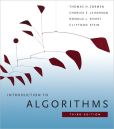 Introduction to Algorithms | Edition: 3
Author: 	Thomas H. Cormen, Charles E. Leiserson, Ronald L. Rivest
ISBN: 	9780262033848
Pub. Date:	07/31/2009
Publisher:	MIT Press
Course Website
http://jeremybolton.georgetown.domains/courses/ds/
Notes about Coding
Notes about coding and coding practices:

Coding projects are an integral part of this course! It is assumed that you have a proficient understanding of a programming language. Students are responsible for learning and/or reviewing, as needed, the programming language chosen. 

Cheating will not be tolerated. Any form of cheating will be reported to the GU honor council. Please read the following guidelines for project submissions: 

Discussion among students pertaining to project content and general methodology is allowed; however, students are NOT ALLOWED to share code, copy code, or use code of others without an explicit disclosure. 
A student may be asked to present, demonstrate, or explain a project submission at any time, without notice. At my sole discretion, a student’s project grade can be adjusted based on this presentation, demonstration, and/or explanation. If a student does not sufficiently understand or explain their submission, further action may be taken. 
Due Dates will be posted in Blackboard/Canvas or announced in class.
Notes about programming Projects
Design details will largely be left up to you.	
Learning to design structures is an integral part of this course.

Class discussions will largely be programming-language independent
I may discuss some examples and code snippets (likely in C++)
ProjectsSelf – Reliance : Design and Debugging
Students are largely expected to be proficient in a programming language at this point. Students are expected to review C++ resources as needed. 

By the end of this course, students should have basic design skills and should be largely self-reliant for design, coding, and testing/debugging stages. 

All students are encouraged to produce design documents (e.g. UML class diagrams and flow diagrams) for programming projects. I will request to see design documents for a project before providing assistance.
Goals of Data Structures Course
Learn about existing Data Structures.
Learn about their motivations.
Learn how to assess them. 

Computer science is the art of problem solving. We will not only review existing data structures…
Cannot always simply apply existing data structures to solve ALL problems.
Learn to Design, Implement and Assess your own data structures for specific problems
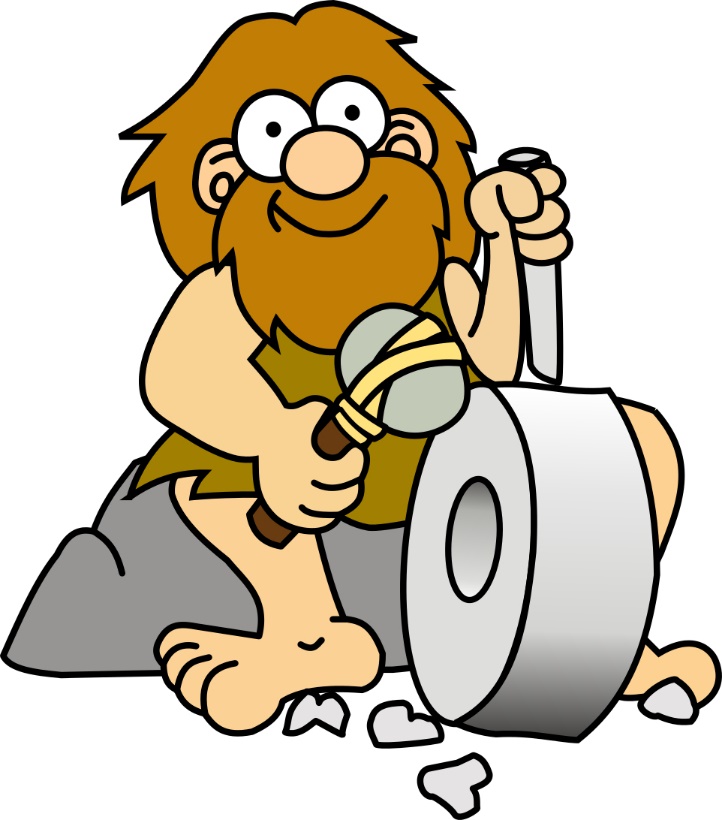 Goals
Learn standard data structures and concepts.

Learn to problem solve and design structures for unique problems.
Learn tradeoffs in design schemes
Learn to design efficient solutions

Working Independently: Programming and Debugging 

Theoretical Analysis of Structures and Associated Algorithms
Data Structures and Algorithms
Algorithm and Data Structure concepts are interwoven
We will focus on the structure perspective, but algorithms will be discussed as well   

Course will have a practical and theoretical aspect